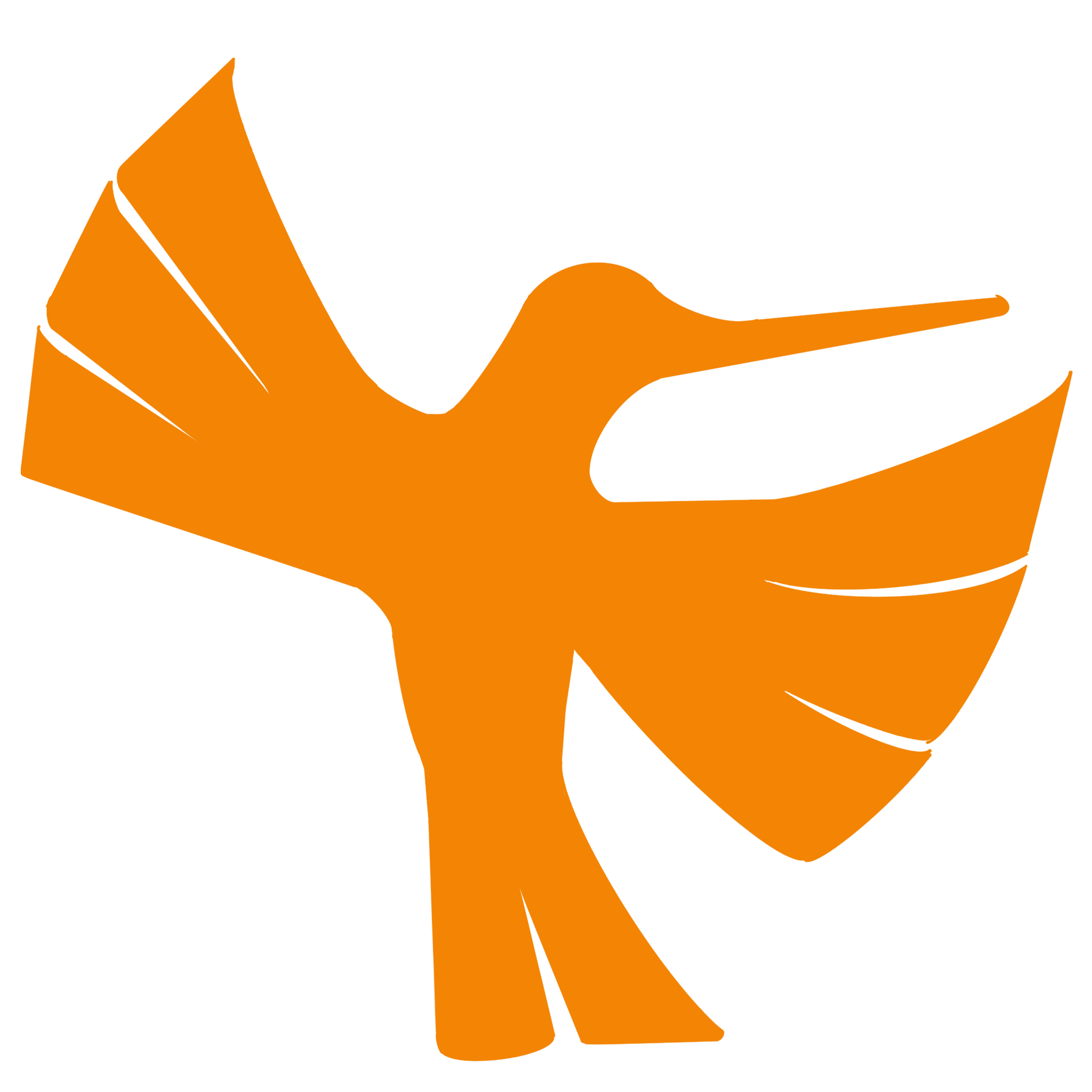 Indian Housing Block Grant
Development - Section 202 (2): Acquisition, new construction, reconstruction, or moderate or substantial rehabilitation of affordable housing, which may include real property acquisition, site improvement, development and rehabilitation of utilities, necessary infrastructure, and utility services, conversion, demolition, financing, administration and planning, improvement to achieve greater energy efficiency, mold remediation and other related activities.

Rehabilitation assistance to existing homeowners (privately owned homes) - includes minor or substantial housing rehabilitation or modernization of privately owned units such as new roofs, new siding, new windows, new furnaces, new heat pumps, solar panels, plumbing, electrical systems or mechanical systems, energy efficiency upgrades, and improvements related to the health and safety of residents. 
	
You can also address lead-based paint, mold, or other health hazards.
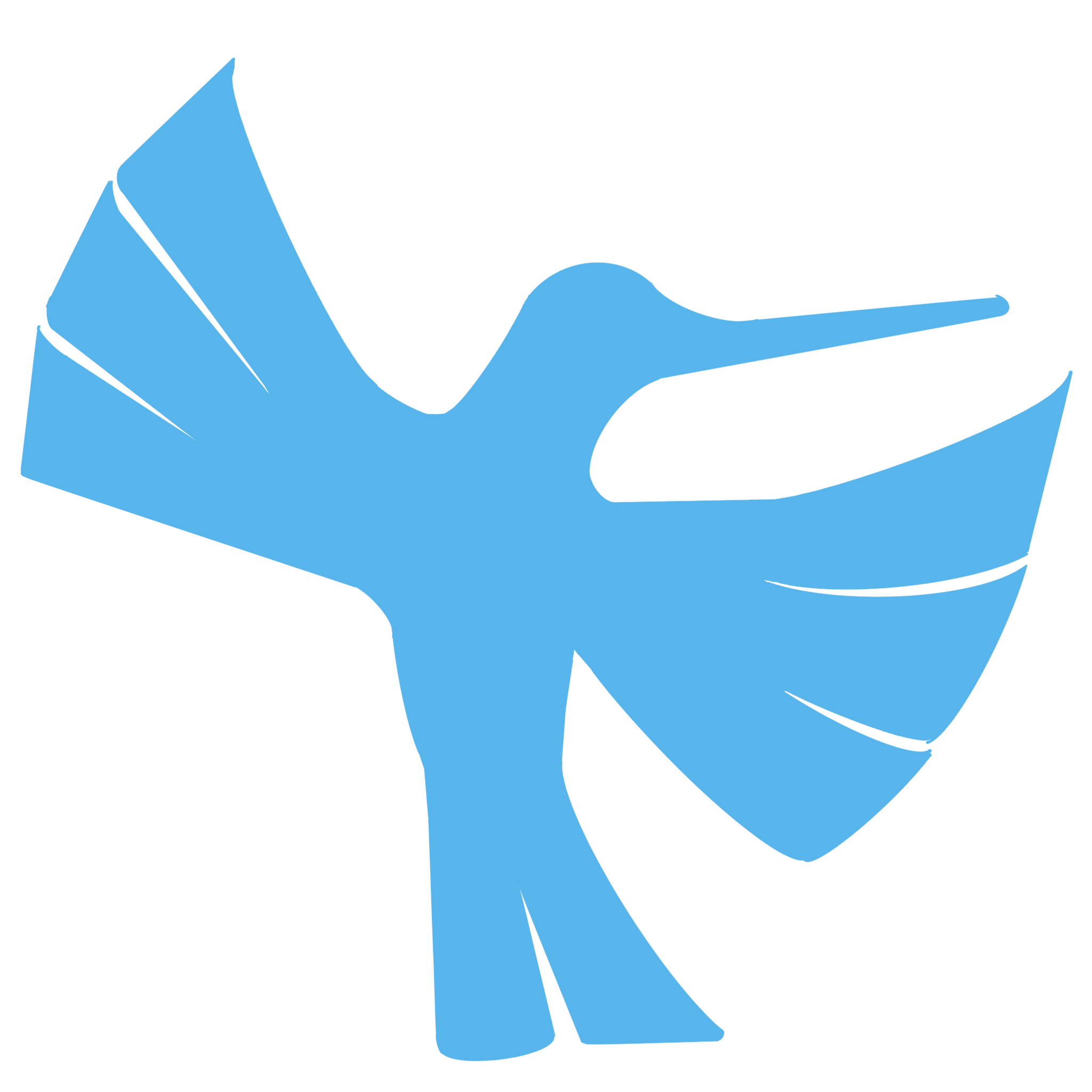 NOTICE PIH 2023-30 	Issued: October 12, 2023
Indian Housing Block Grant Competitive Grant Program
HUD gives priority to projects that spur construction and rehabilitation of housing, while considering housing need and the recipient's administrative capacity. HUD strongly encourages new affordable housing construction projects that will increase the number of housing units available for low-income Indian families and help address the housing shortage in Indian Country. 

Additionally, HUD encourages housing rehabilitation projects that will increase the useful life of existing affordable housing units and alleviate substandard housing conditions. HUD also encourages the acquisition of existing housing units that increases housing stock and necessary affordable housing-related infrastructure projects that will enable future construction or rehabilitation.
Scoring of Applications
The 2024 IHBG Comp NOFO provides the highest points for these activities:

New Construction
Projects that address the critical housing shortage and further the development of new affordable housing in Indian Country.

Rehabilitation of Existing Housing 
If you demonstrate income below the low-income 25th percentile threshold level according to Tribal Area Per Capita Income (PCI) Resource List, and you propose using 100 percent of funds to carry out housing rehabilitation.
 
The same points structure will likely apply to the 2025 funding.
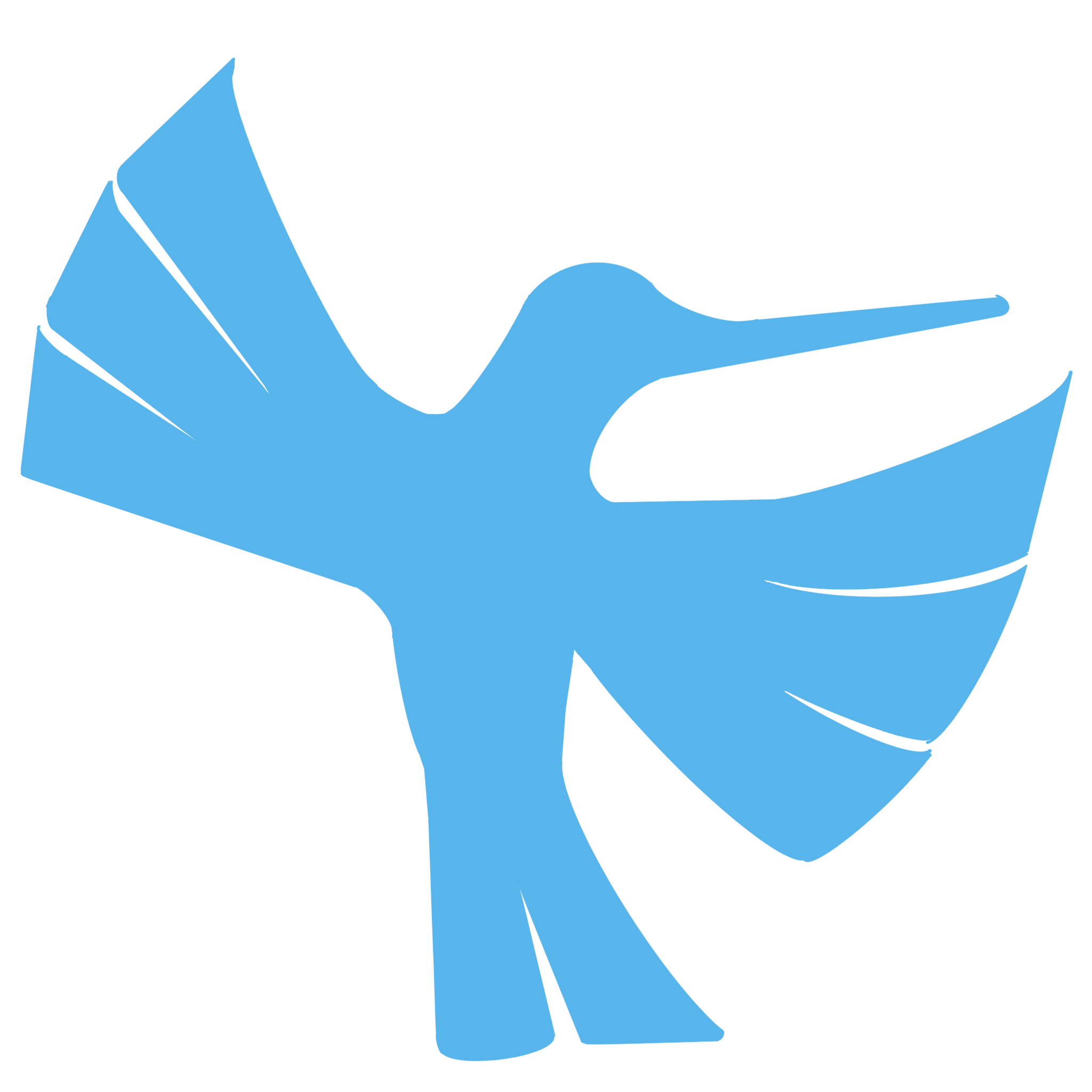 Grant Ceilings
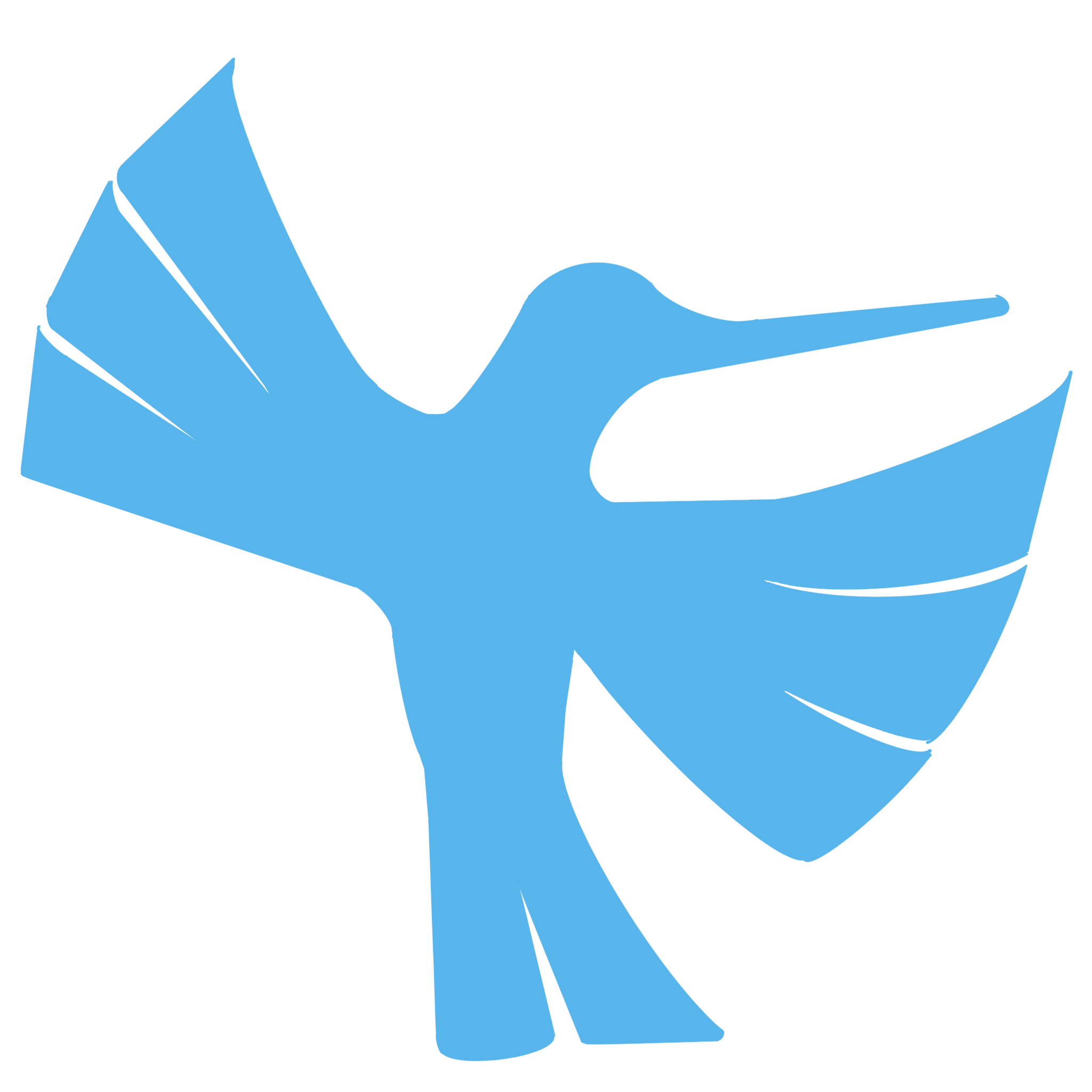 Grant ceilings for the IHBG Competition are based on population, which is determined by the applicant’s AIAN or Tribal Enrollment (whichever is greater) from IHBG Formula Data:
Text goes here.
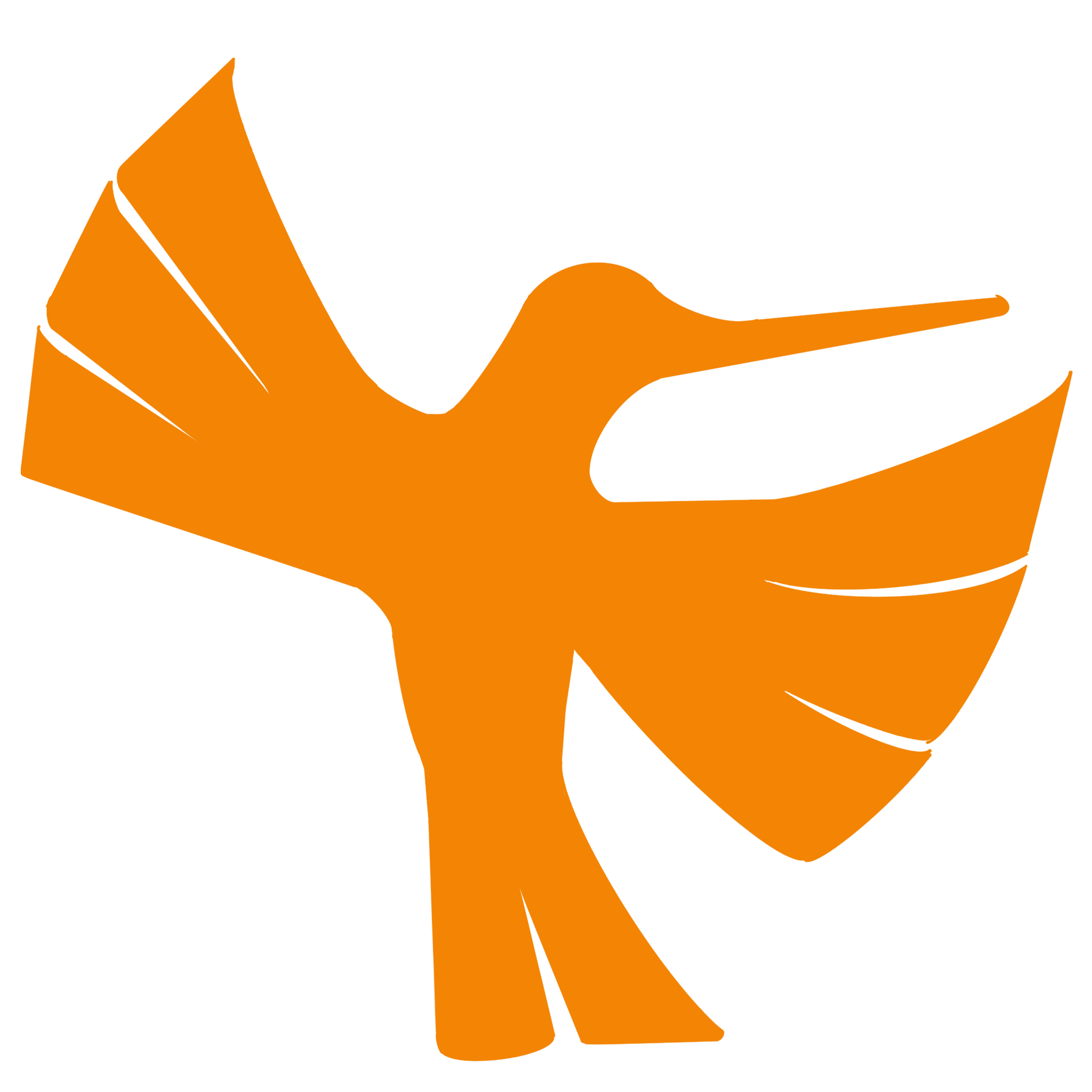 These grant ceilings were updated in 2023 and allowed us to make 41 awards, as opposed to approx. 25 awards in previous years. Overall funding for the program remained at $150m.
Sample Rehab Activity
Strengthen and protect 20 existing affordable housing stock units, making them more energy efficient, reduce utility costs, reduce carbon emissions, and maintain safe, reliable, and affordable access for 20 low-income tribal families on the reservation.

Substantial housing rehab to reduce the number of families living in substandard housing, improve energy efficiency, increase climate resilience, and increase useful life of the units.
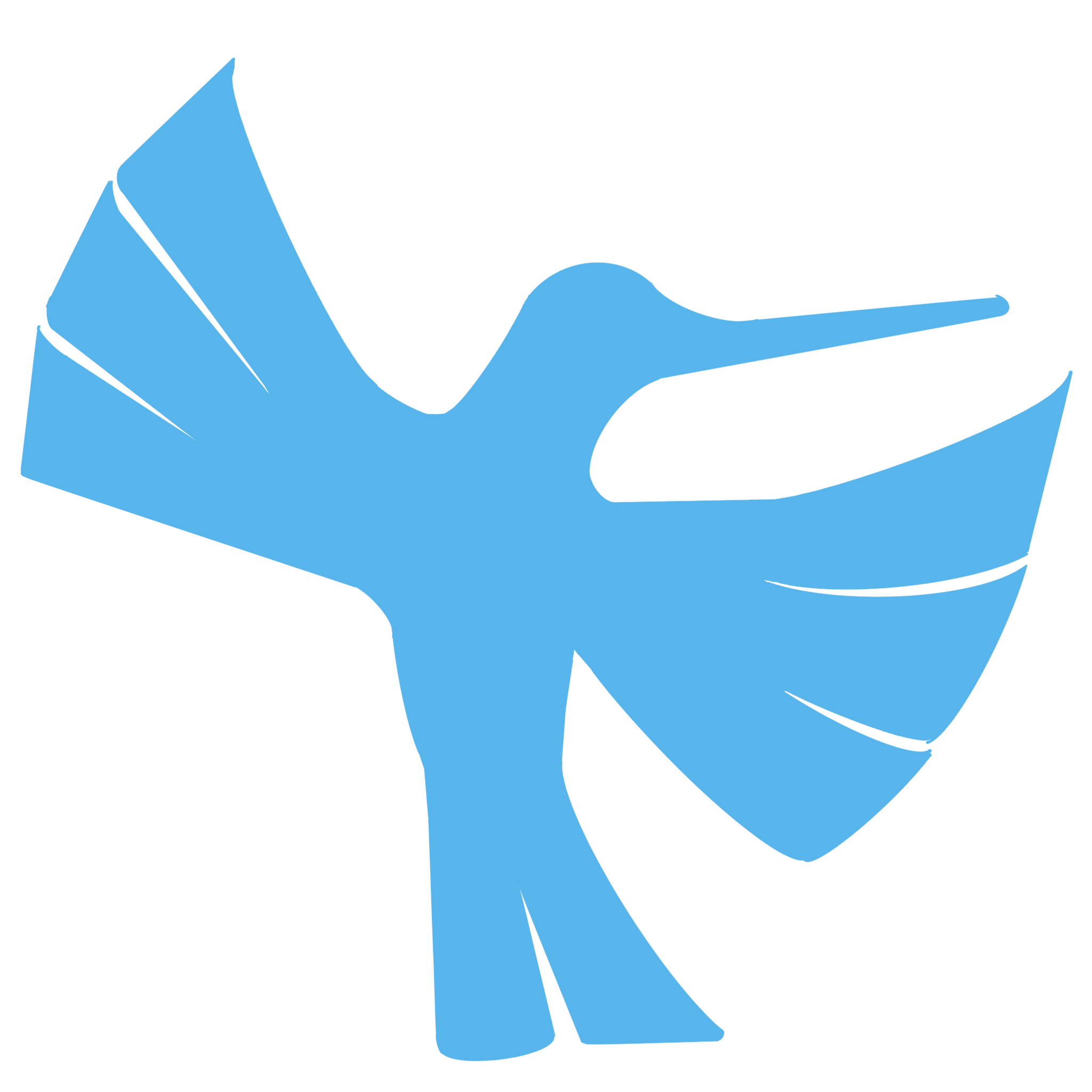 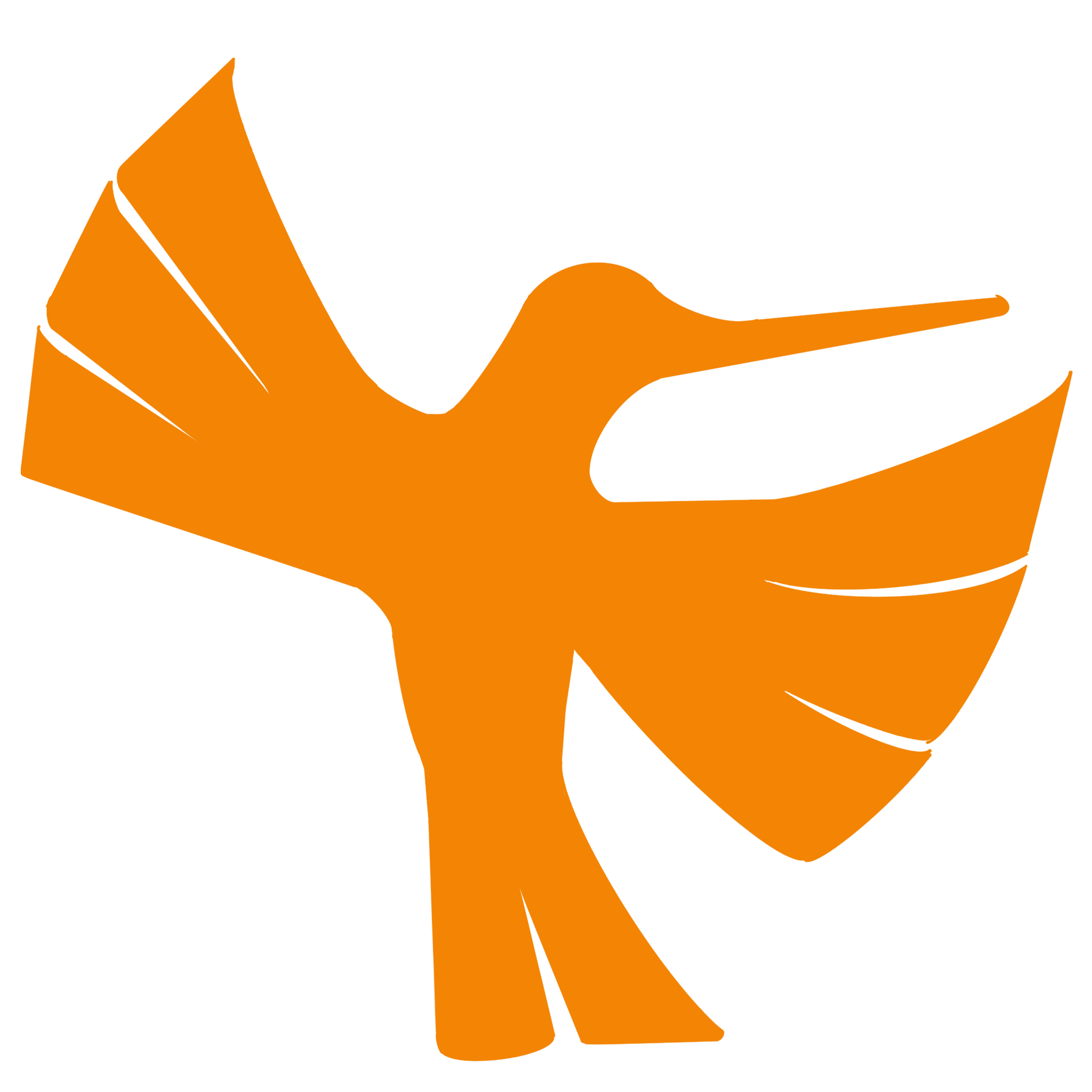 Indian Community Development Block Grant (ICDBG)
The purpose and goal of the Indian Community Development Block Grant (ICDBG) program is the development of viable Indian and Alaska Native communities, including the creation of decent housing, suitable living environments, and economic opportunities primarily for persons 
of low and moderate income. See the ICDBG regulation at 24 CFR 1003.2.

The authority for this program is Title I of the Housing and Community Development Act of 1974 (42 U.S.C. 5301 et seq.) and program regulations in 24 CFR part 1003.
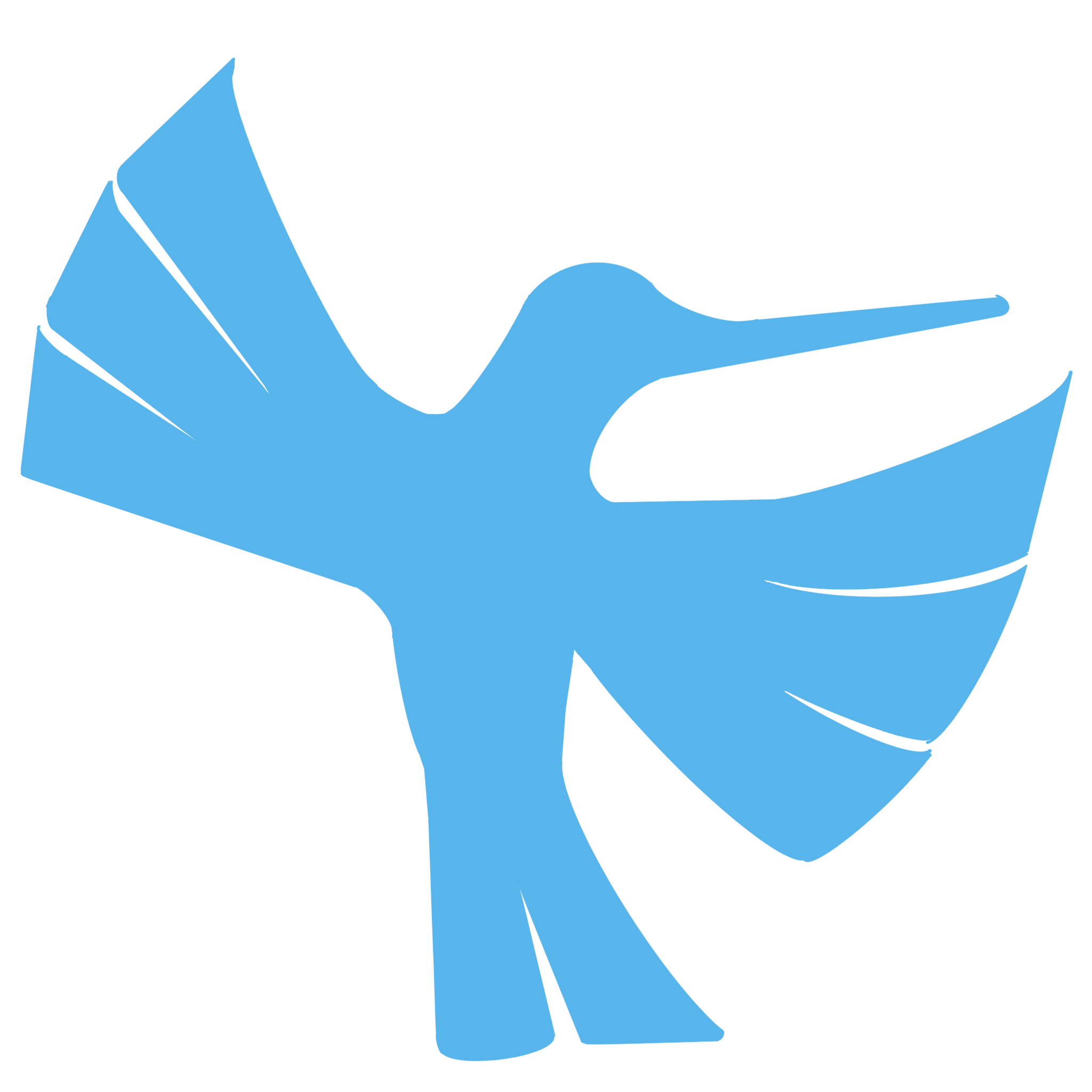 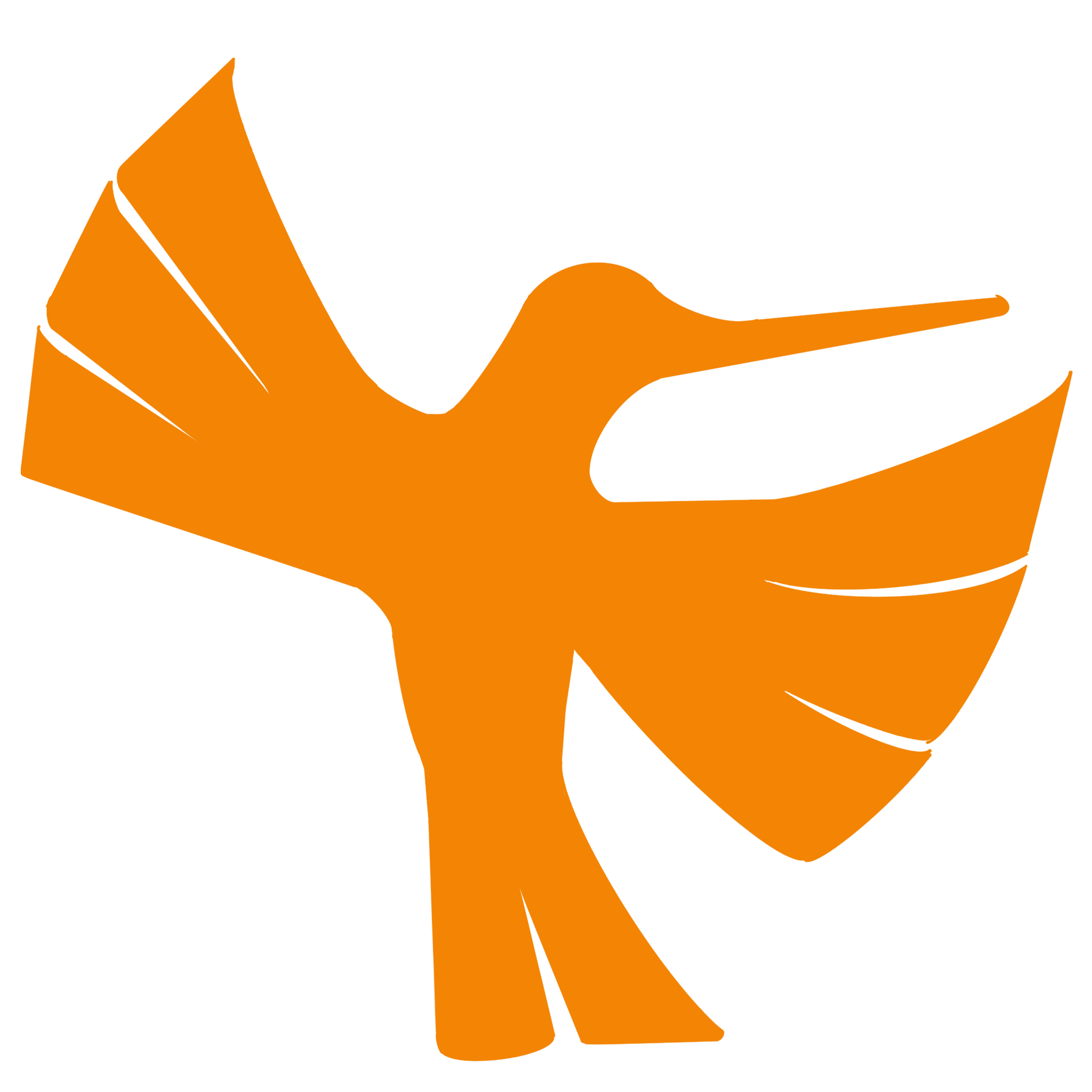 ICDBG Funding
Funding available in 2024 was $75,000,000.
Each of the six Area ONAPs receive an allocation of funding for the ICDBG Single Purpose Grants. (Regional competition)
Based on Indian population, extent of poverty among the Indian population, and the share of the total extent of overcrowded housing among the eligible Indian population
The grant ceiling for each region is $2m, except for the Southwest Region, where funds are allocated based on population
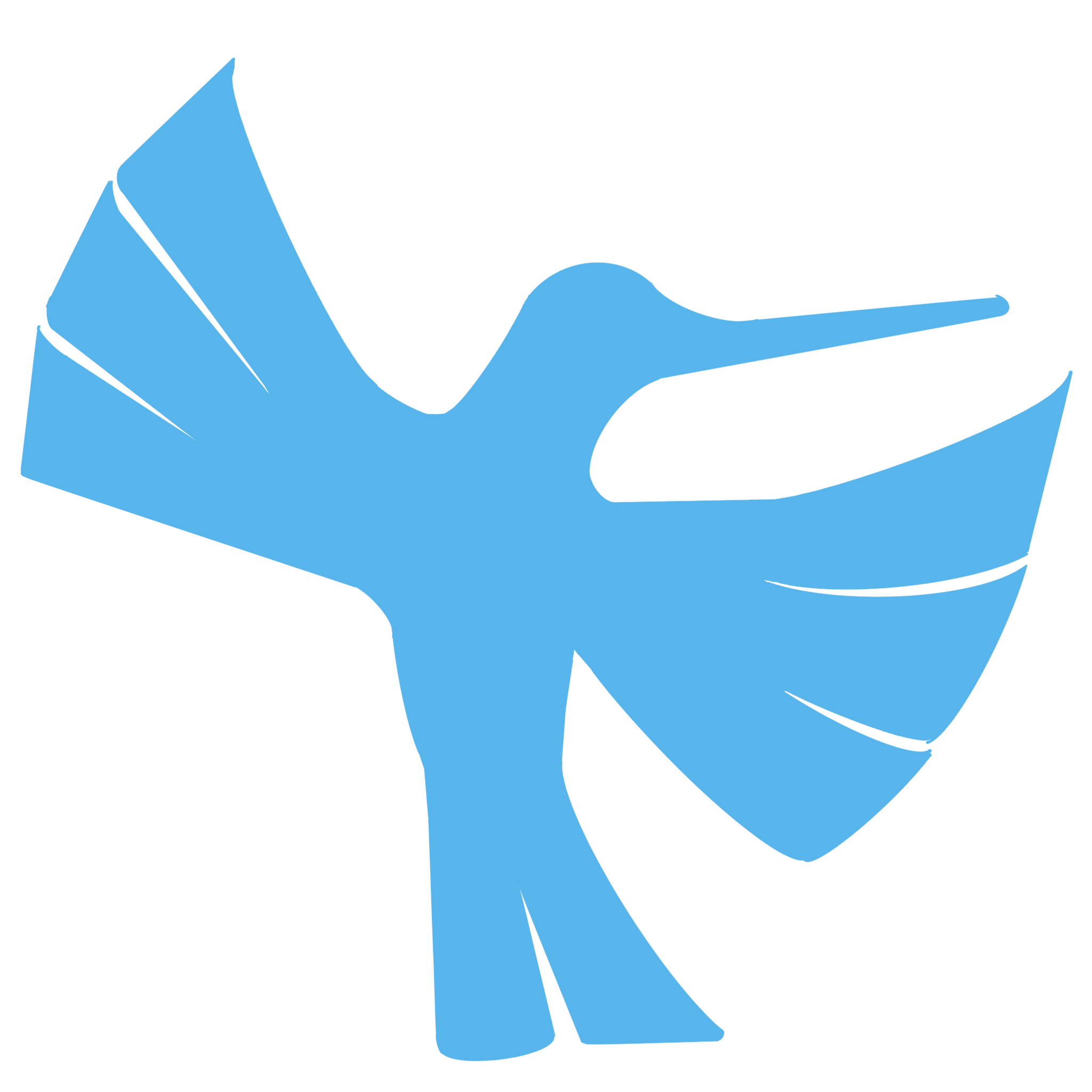 Eligible Housing Activities
New Housing Construction, Housing Rehabilitation, Housing Acquisition, Land Acquisition to Support New Housing and Homeownership Assistance Projects (up to 10 points). Every year to accompany the ICDBG NOFO, HUD prepares a Factor 2 Needs Table 
(Needs Table) that is used to determine the need for housing in tribal areas. The ratio is based on the dollars allocated to a tribe/TDHE under the IHBG formula program for need divided by the total number of American Indian and Alaskan Native (AIAN) households in the following 
categories:
• annual income below 80 percent of the median;
• overcrowded or without kitchen or plumbing;
• housing cost burden greater than 50 percent of annual income; and
• housing shortage (number of low-income AIAN households less total number of NAHASDA  and Formula Current Assisted Stock).
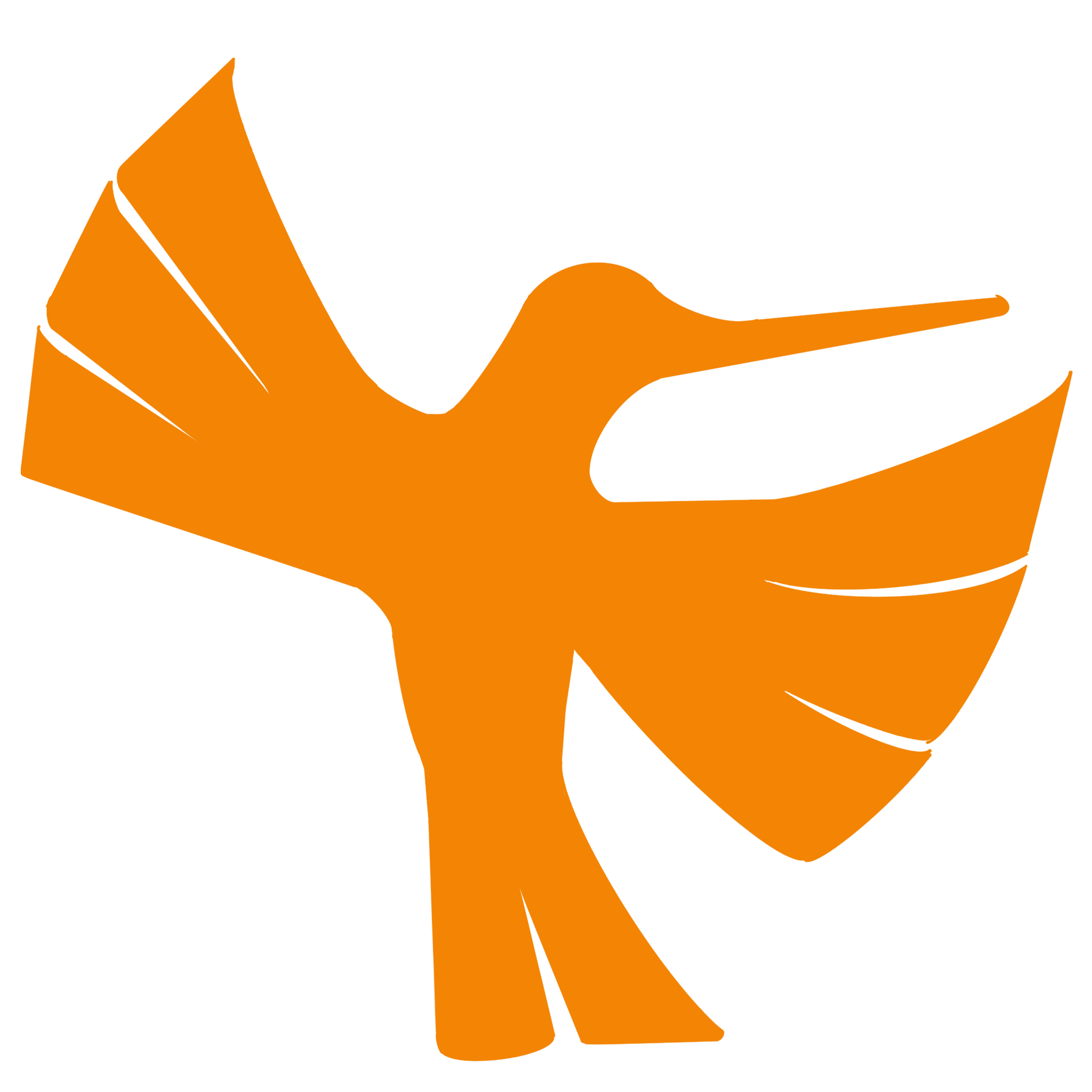 Sample ICDBG Activities
The Tribe plans to use the 2024 ICDBG award of $2,000,000 to rehabilitate mold damaged interiors of 20 homes. 

The Housing Authority would use the 2024 ICDBG award of $2,000,000 to rehabilitate 25 housing rental units aged between 39 and 42 years old.  The project will include performing extensive renovations, focusing on structural repairs, energy efficiency improvements, and safety upgrades.  Rehabilitated rental housing units will meet current safety and habitability standards to ensure affordable housing for low-and-moderate income Tribal members. 

The Housing Authority would use the 2024 ICDBG award of $2,000,000 to rehabilitate 12-homes, consisting of substantial interior and exterior rehabilitation including energy efficiency upgrades (Carbon Reduction), incorporation of accessibility, and replacement of features that have exceeded their useful life.
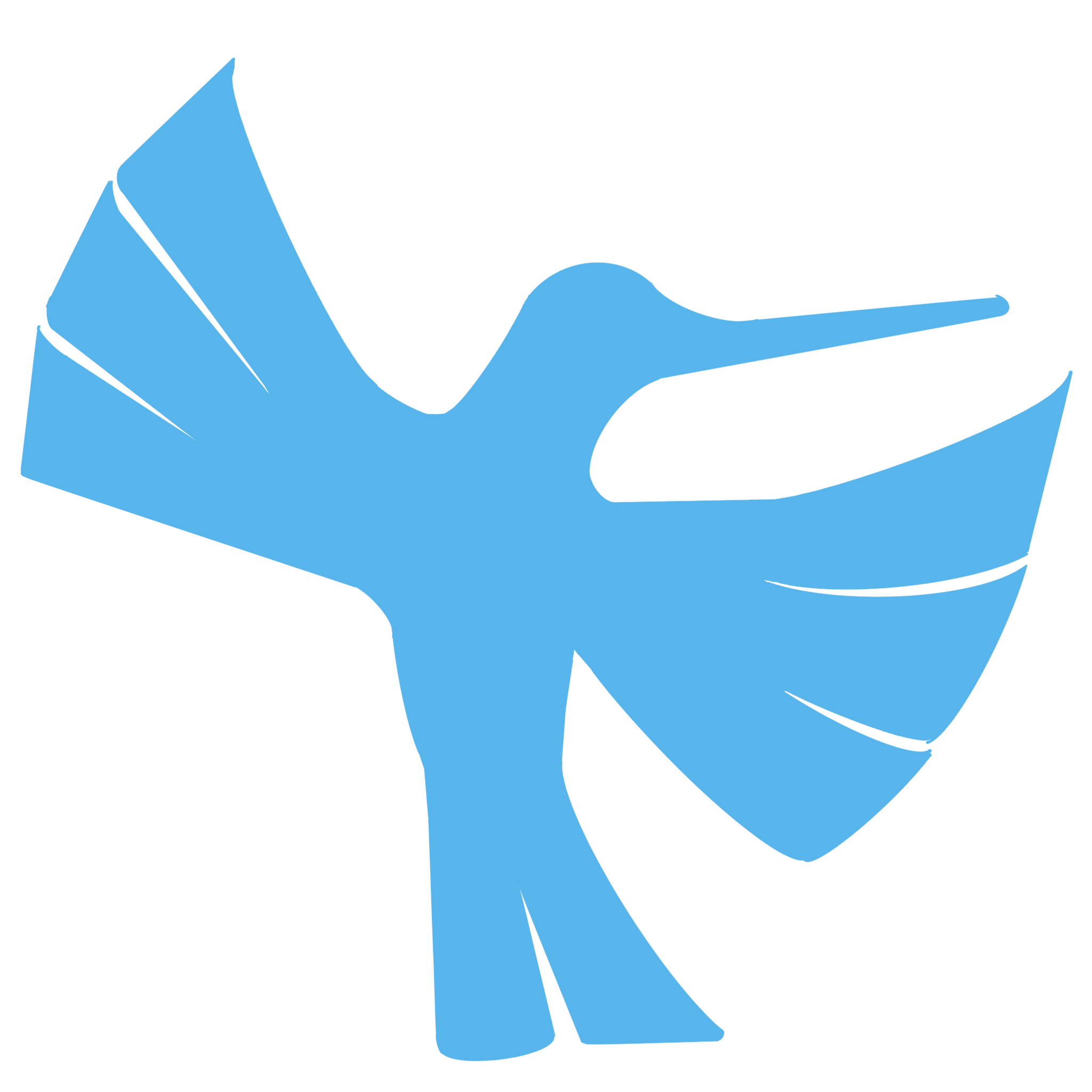